职教高考新实践基础篇
政治
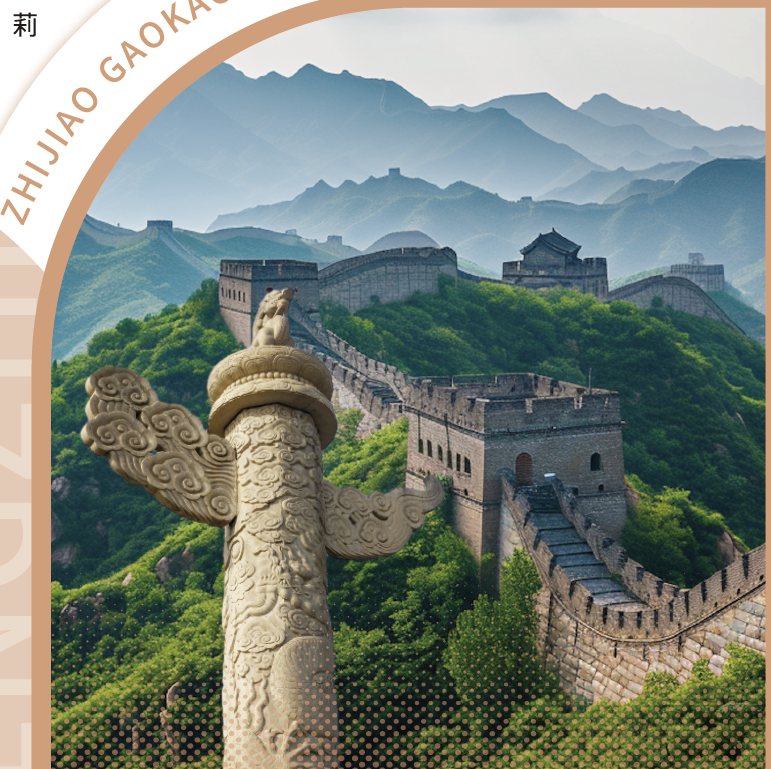 主   编   李  娟  
           杨  莉  
           戴忠慧
目录 CONTENTS
01
分析解读
02
知识导图
03
知识梳理
04
典例分析
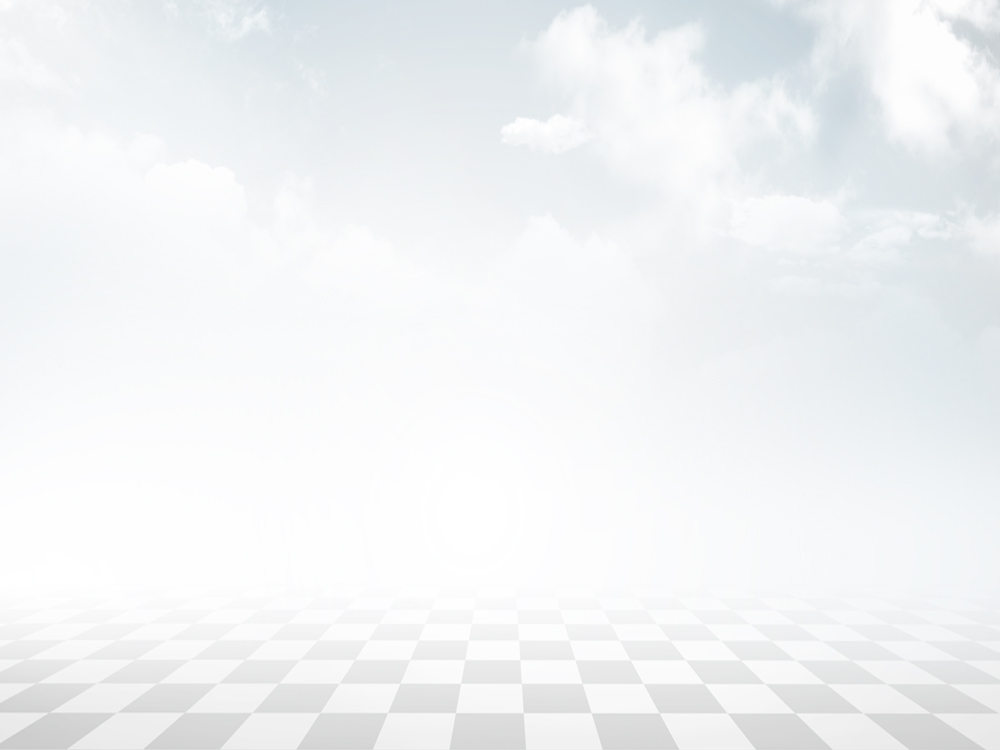 第二单元
认识自我　健康成长
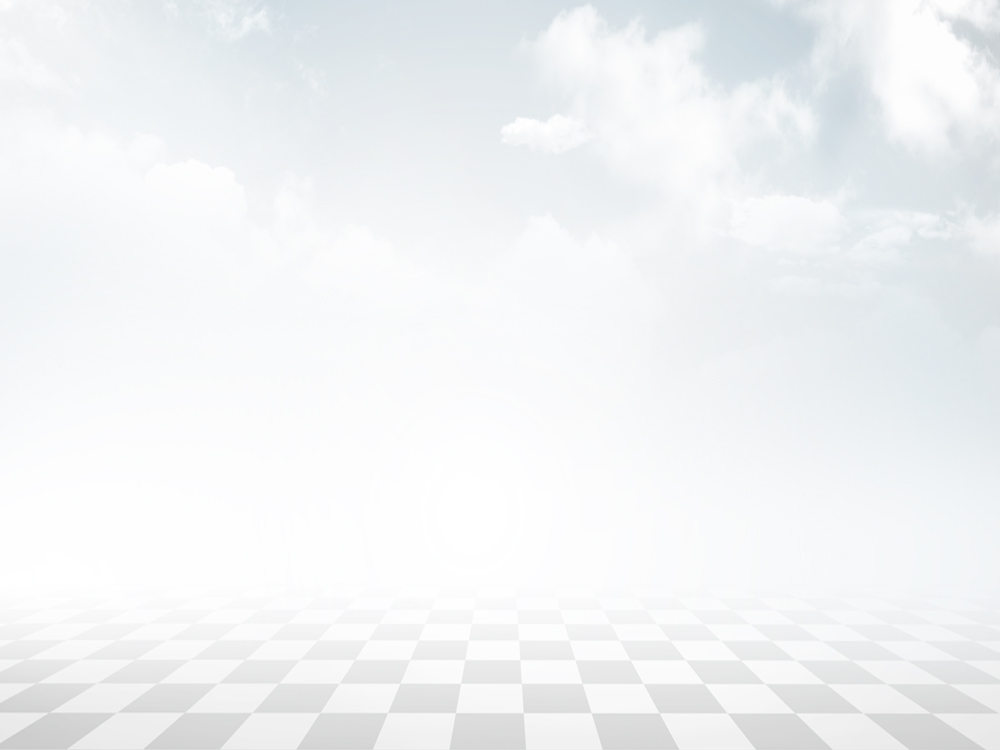 第6课
呵护花季　激扬青春
本课要求学生明确青春正当时，正视青春的我，正确看待不一样的你我他。坚守爱与责任，呵护花季健康，运用正确途径解决青春期的困惑。
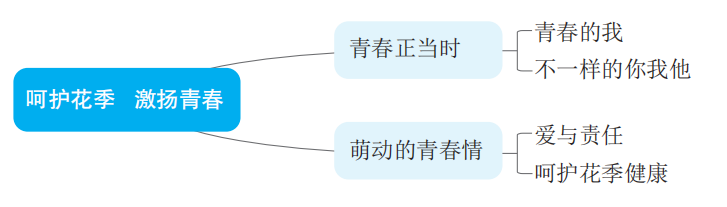 一、青春正当时
（一）青春的我
1. 青少年期的身心变化有哪些？
身体逐渐发育成熟，更加关注自我，抽象思维能力等方面也逐渐提升。
2. 青少年期的身体发育具体表现在哪些方面？
青少年期是个体生长发育的第二个高峰期，具体表现为：
第一，个体的身高体重急剧增长，心肺功能发展迅速，肌肉力量明显增强、脑与神经系统也逐渐发育成熟。
第二，第二性征出现，男性表现为喉结突出、嗓音低沉、出现胡须等，女性则表现为胸部发育、骨盆宽大等。性发育成为青少年生理发展的重要标志：性机能逐渐成熟，开始具备生育能力。
3. 青少年期，自我意识发展的特点有哪些？
自我意识进一步增强。青少年时期是自我重构的时期，个体更为深入地考虑“我是谁”“我从哪里来”“我将要到哪里去”等问题，并对过去、现在和未来的“我”进行整合，最终获得对自我的身份认同，形成稳定而成熟的自我。随着自我意识的增强，青少年更容易专注于自我，且认为周围的人也都会关注自己，这会导致青少年产生所谓“假想观众”和“个人神话”的认知偏差。
4. 青少年的思维特点有哪些？
抽象思维能力逐渐提升。青少年逐渐可以运用概念、判断和推理来进行抽象思维活动，能够按照提出问题、形成假设并检验假设这样的途径解决问题。同时，思维更具计划性和预见性，在解决问题之前。可以事先形成目标、方案及策略。但是，抽象思维发展仍不成熟，在思考问题的时候，不容易做到全面客观，对许多问题的看法可能会过于理想化或过于偏激。
5. 青少年期，情绪具有什么特点？
情绪管理能力逐渐提高。在青少年期，个体的情绪体验逐渐变得丰富和细腻，青少年开始学会根据情境，以更适合的方式表达自己的情绪，并能适当调节自己的情绪。但是，青少年的情绪表现具有两极性，所经历的情绪体验强度较高、变化较大，情绪还不够稳定。
6. 青少年期的独立性的表现是什么？
逐渐走向独立。青少年逐渐摆脱对父母的依赖，成为一个独立的个体，期望在行为方面获得更多的自主权。在此过程中，青少年倾向于各种新的尝试，表现出更多的创新性。值得注意的是，此时青少年的大脑发育尚未成熟，自我控制能力不足，难以对行为后果进行理性分析，导致更容易冲动，出现危险行为。
（二）不一样的你我他
1. 青少年个体身心发展差异的主要表现是什么？
第一，身体发育差异。每个人进入青春期的时间、发育的速度及性成熟的时间并不一样。与同龄人相比，发育偏早或偏晚可能会带来心理上的挑战。青少年对自己的体形、相貌等身体特征的满意度也存在个体差异。如果对自己的身高、体重或相貌有不合理的期待和看法，可能会感到焦虑、自卑，甚至出现某些心理障碍，如进食障碍等。
第二，心理特征差异。每个人的性格、能力及兴趣等心理特征各不相同。人的能力也存在差异，在逻辑思维、语言表达、运动天赋、人际交往等方面有不同的表现。每个人的兴趣也各不相同，对不同事物或活动有个人的偏好。
2. 如何正视青少年个体的差异？
第一，人与人之间的身心发展差异在一定程度上受到遗传影响，也与成长环境有关。
第二，要接纳和尊重个体之间的差异，既要正确看待自己和他人的不同之处，充分发挥自己的特长和优势，展现自己的独特魅力，又要尊重他人的外貌特征和性格特点等。
二、萌动的青春期
（一）爱与责任
1. 如何理解爱与责任之间的关系？
责任是爱情不可或缺的部分。要谨慎地作出爱一个人的决定或承诺。真正的爱情，需要双方互相理解、互相尊重、互相关心、互相帮助，更需要双方承担应有的责任。
2. 我们应该如何为拥有美好的爱情培养爱的能力？
第一，要自立自强自爱，具备维护良好恋爱关系的能力。只有自立自强自爱，才能获得对方的尊重，为缔结美好的爱情奠定基础。
第二，恋爱双方要互相理解、互相包容、坦诚相待，处理好恋爱中可能出现的矛盾和挫折，才能使恋爱关系更加稳定、和谐。
3. 学生时期恋爱需要注意的问题是什么？
爱情不是人生的全部。学业、事业，亲情、友情都是生活中的重要部分。在学生时期，最重要的是以认真负责的态度完成自己的学业，获得未来就业的专业技能，培养健全的人格和适应社会的能力。这些也是未来维系爱情和家庭的重要基础。
（二）呵护花季健康
1. 我们该如何呵护自己的花季健康？
第一，在青少年期，出现性欲望、性幻想以及性梦是人的生殖系统逐渐发育成熟、身心发展的正常现象。应该从正规渠道获取相关的科学知识，培养在体育运动、艺术活动等方面的兴趣爱好，养成健康向上的生活方式。
第二，在与异性交往时，应遵循公开、适度等原则，避免逾越正常交往的边界。
第三，青少年的身心发展尚未成熟，也缺乏社会阅历，还没有能力承担过早性行为带来的后果。
第四，青少年遭遇性骚扰和性侵害的风险较高，要注意预防性骚扰、性侵害。
2. 什么是性骚扰？
性骚扰是指违背他人意愿，以言语、文字、图像、肢体行为等方式对他人进行带有性意味的冒犯或侮辱。
3. 什么是性侵害？
从广义上讲，性侵害是指为满足某种性欲望，违背被侵害人的性意愿，对被侵害人的性（行为）自主权造成不同程度损害的行为。
4. 性骚扰、性侵害产生的危害是什么？
受害者往往会产生许多心理和身体上的痛苦，并可能出现创伤后应激障碍。
5. 我们该如何做好自我保护？
随时让家长、朋友知道自己的行踪；远离危险环境；对不轨行为严厉拒绝，明确说“不”；如果遭遇性骚扰、性侵害，不要自责；学习一些必要的防身技术；要学会用法律武器保护自己。
例题 1（选择题）
B
青少年异性交往应遵循的原则是（	       ）。
A. 单独、排他 		B. 公开、适度 	
C. 友情、恋爱 		D. 公开、集体
【解析】本题考查青少年异性交往应遵循的原则。在与异性交往时，应遵循公开、适度等原则，避免逾越正常交往的边界。
例题 2（判断题）
拥有爱情就是拥有了人生的全部。（ 	）
A. 正确 			B. 错误
B
【解析】本题考查理解爱与责任之间的关系。责任是爱情不可或缺的部分。拥有美好的爱情还需要有爱的能力。爱情不是人生的全部。
例题 3（填空题）
个体身心发展差异的主要表现是______________和______________。
心理特征差异
身体发育差异
【解析】本题考查正视青少年个体的差异。个体身心发展差异的主要表现是身体发育差异和心理特征差异。
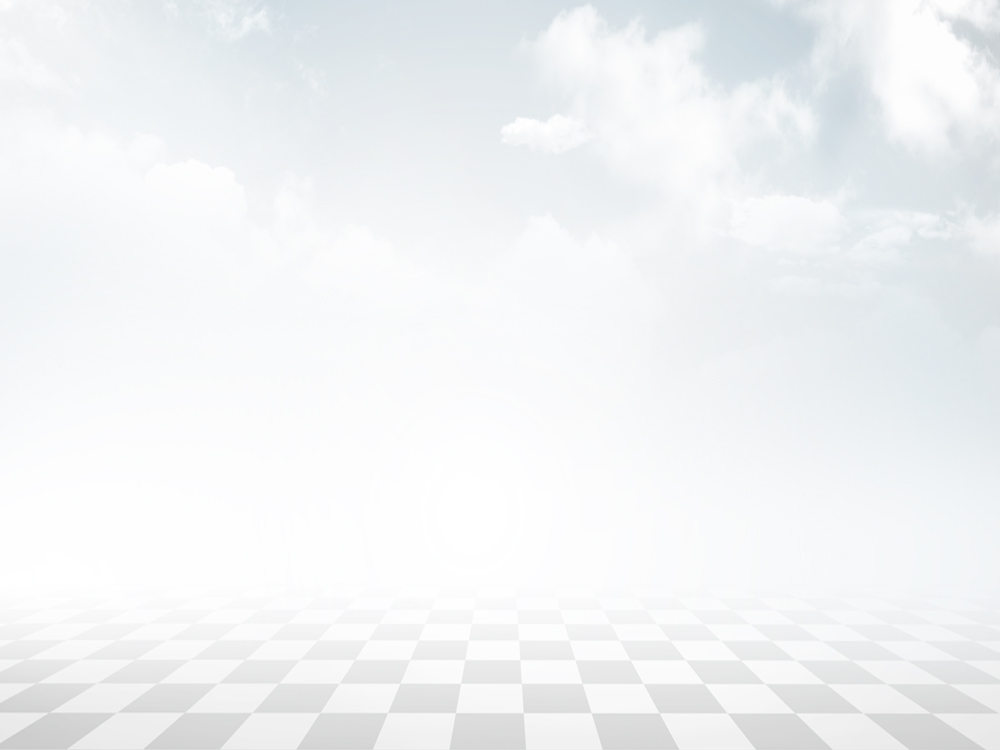 单元小结
本单元核心内容是发现自我，完善自我。正确认识自我，知道我是谁，明确认识自我的方法。学会接纳和完善自我。直面挫折，积极应对。学会正确认识挫折，积极应对挫折，正视挫折。提升抗逆力，在挫折中成长。认识情绪，管理情绪。正确认识破解情绪的密码，明确情绪是什么，情绪从哪里来。真正掌握正视情绪的方法，学会管理情绪，成为情绪的主人。呵护花季，激扬青春。明确青春正当时，正视青春的我，正确看待不一样的你我他。坚守爱与责任，呵护花季健康，运用正确途径解决青春期的困惑。